Νέο Hyundai INSTER
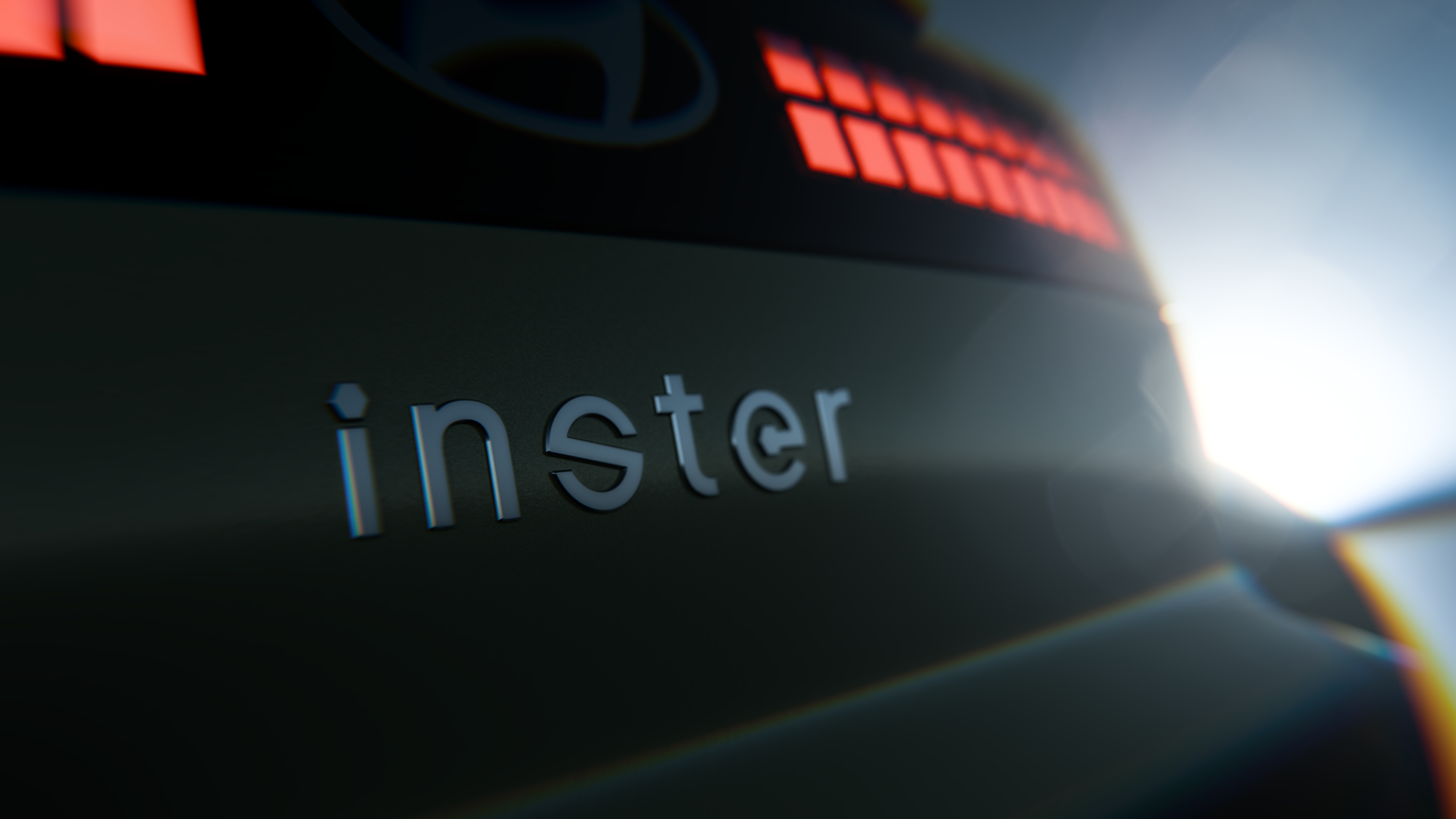 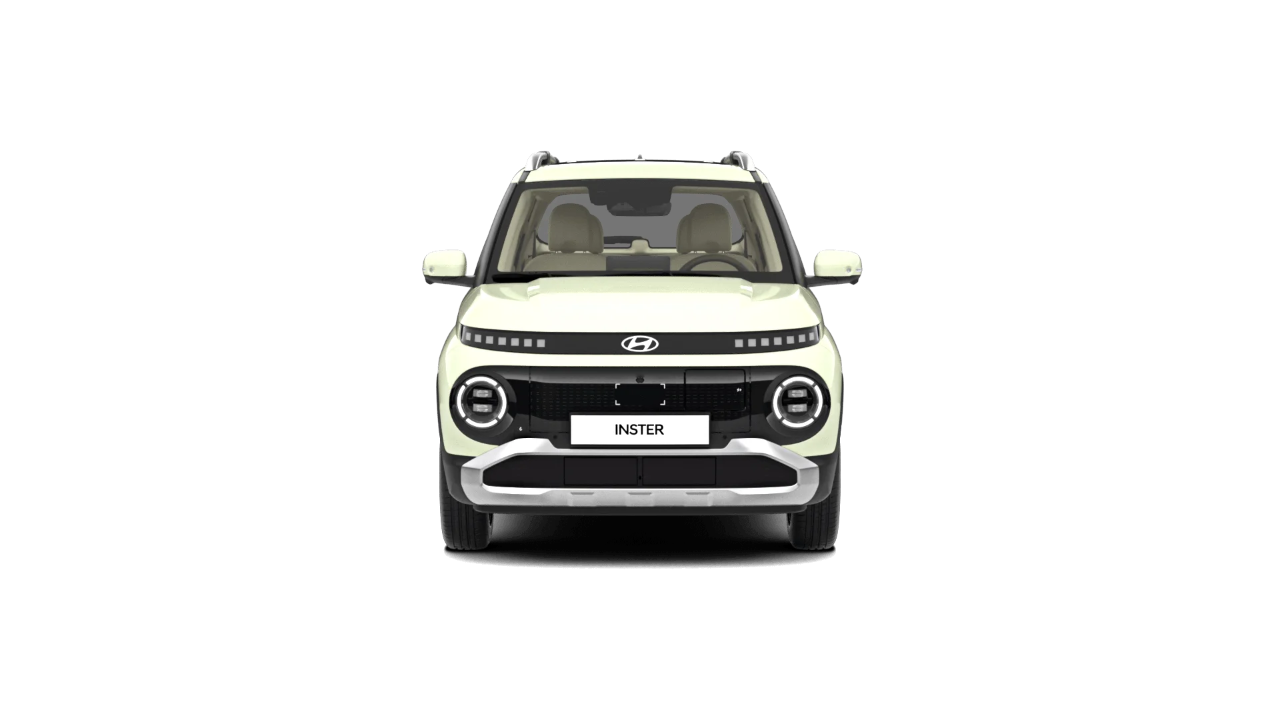 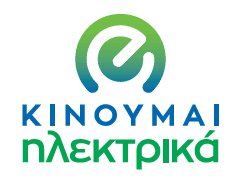 1